1
Outline
Introduction
Background
Distributed Database Design
Database Integration
Semantic Data and Control
View Management
Data Security
Semantic Integrity Control
Distributed Query Processing
Multidatabase Query Processing
Distributed Transaction Management
Data Replication
Parallel Database Systems
Distributed Object DBMS
Peer-to-Peer Data Management
Web Data Management 
Current Issues
2
Semantic Data Control
Data and access control using high-level semantics
View management
Security control
Integrity control

Objective:
To ensure that authorized users perform correct operations on the database, contributing to the maintenance of the database integrity.
SYSAN
ENO
ENAME
E2
M.Smith
E5
B.Casey
E8
J.Jones
3
View Management
EMP
View – virtual relation
generated from base relation(s) by a query
not stored as base relations
Example :
CREATE VIEW	SYSAN(ENO,ENAME)
AS		SELECT	ENO,ENAME
		FROM	EMP
		WHERE	TITLE= "Syst. Anal."
ENO
ENAME
TITLE
E1
J. Doe
Elect. Eng
Syst. Anal.
E2
M. Smith
E3
A. Lee
Mech. Eng.
E4
J. Miller
Programmer
E5
B. Casey
Syst. Anal.
E6
L. Chu
Elect. Eng.
E7
R. Davis
Mech. Eng.
E8
J. Jones
Syst. Anal.
4
Example relations
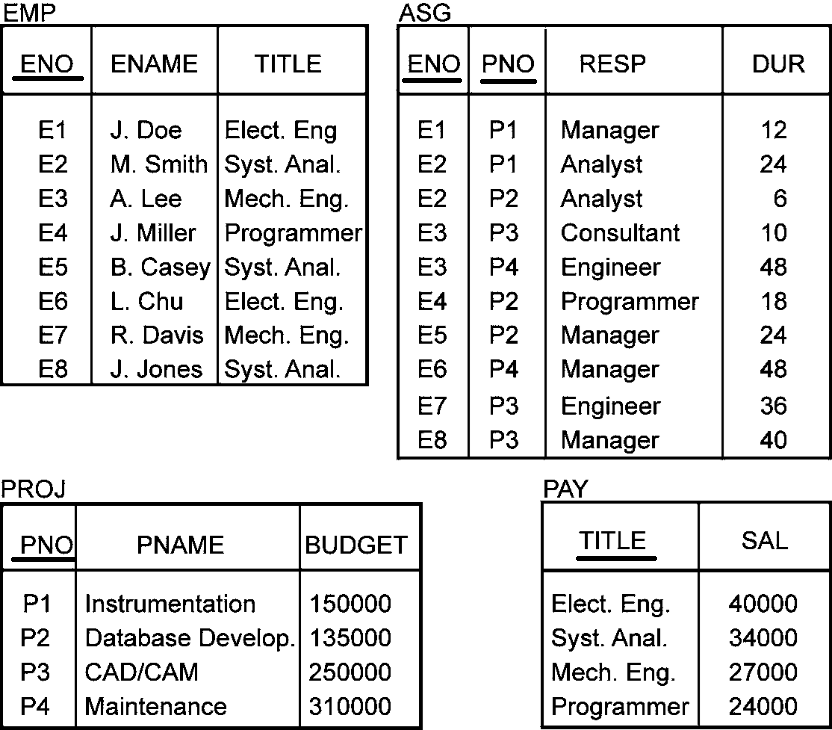 5
View Management
Views can be manipulated as base relations

Example :

	SELECT	ENAME, PNO, RESP
	FROM	SYSAN, ASG
	WHERE	SYSAN.ENO = ASG.ENO
6
Query Modification
Queries expressed on views 
 SELECT ENAME, PNO, RESP
FROM	SYSAN, ASG
WHERE	SYSAN.ENO = ASG.ENO

Queries expressed on base relations
SELECT ENAME,PNO,RESP
FROM	EMP, ASG
WHERE	EMP.ENO = ASG.ENO
AND 	TITLE = "Syst. Anal."
ENAME
PNO
RESP
M.Smith
P1
Analyst
M.Smith
P2
Analyst
B.Casey
P32
Manager
J.Jones
P43
Manager
7
View Management
To restrict access
Example restriction: A user can only access employees that have the same title as the user him/herself.
	CREATE	VIEW	ESAME
	AS	SELECT	*
		FROM	EMP E1, EMP E2
		WHERE	E1.TITLE = E2.TITLE
		AND 	E1.ENO = USER
Sample Query (issued by J. Doe)
	SELECT 	*
	FROM	ESAME

Q: Is the result of the query correct (per the defined view)?
ENO
ENAME
TITLE
E1
J. Doe
Elect. Eng
E2
L. Chu
Elect. Eng
8
View Updates
Updatable vs Non-updatable views
Updatable
	CREATE	VIEW	SYSAN(ENO,ENAME)
	AS	SELECT	ENO,ENAME
		FROM	EMP
		WHERE	TITLE="Syst. Anal.“

Updates through views can be handled automatically only if they can be propagated correctly to the base relations.
Sample update queries: insert <E9, “J. Fox”> into SYSAN
9
View Updates
Non-updatable
	CREATE	VIEW	EG(ENAME,RESP)
	AS	SELECT DISTINCT	ENAME,RESP
		FROM	EMP, ASG
		WHERE 	EMP.ENO=ASG.ENO
A view is not updatable when an update through the view cannot be propagated correctly to the base relations (e.g., because ambiguities).
Sample update queries: delete <“J. Fox”, “Analyst”> from EG

Current practice: DBMS are very restrictive about supporting updates through views. Views can be updated only if they are derived from a single relation by selection and projection.
NOTE:  Views derived by join are updatable if they include the keys of the base relations.
10
View Management in DDBMS
Views might be derived from fragments.
View definition storage should be treated as database storage
Query modification results in a distributed query
View evaluations might be costly if base relations are distributed
Use materialized views
11
Materialized View
Origin: snapshot in the 1980’s
Static copy of the view, avoid view derivation for each query
But periodic recomputing of the view may be expensive
Actual version of a view
Stored as a database relation, possibly with indices
Used much in practice
DDBMS: No need to access remote, base relations
Data warehouse: to speed up OLAP
Use aggregate (SUM, COUNT, etc.) and GROUP BY
12
Materialized View Maintenance
Updating (refreshing) the view to reflect changes to base data
Resembles data replication but there are differences
View expressions typically more complex
Replication configurations more general

View maintenance policy to specify:
When to refresh
How to refresh
13
When to Refresh a View
Immediate mode
As part of the updating transaction, e.g. through 2PC
View always consistent with base data and fast queries
But increased transaction time to update base data

Deferred mode (preferred in practice)
Through separate refresh transactions
No penalty on the updating transactions
Triggered at different times with different trade-offs
Lazily: just before evaluating a query on the view
Periodically: every hour, every day, etc.
Forcedly: after a number of predefined updates
14
How to Refresh a View
Full computing from base data
Efficient if there has been many changes

Incremental computing by applying only the changes to the view
Better if a small subset has been changed
Uses differential relations which reflect updated data only
15
Differential Relations
Given relation R and update u
		R+   contains tuples inserted by u
		R-    contains tuples deleted by u
Type of u:
		insert	R-   empty
		delete	R+   empty
		modify	R+   (R – R- )

Refreshing a view V is then done by computing V+  (V – V- )
Computing V+ and V- may require accessing base data
16
Example
EG = 	SELECT DISTINCT ENAME, RESP
		FROM	EMP, ASG
		WHERE	EMP.ENO=ASG.ENO

 EG+ =	(SELECT DISTINCT ENAME, RESP
		FROM	EMP, ASG+
		WHERE	EMP.ENO=ASG+.ENO) UNION
		(SELECT DISTINCT ENAME, RESP
		FROM	EMP+, ASG
		WHERE	EMP+.ENO=ASG.ENO) UNION
		(SELECT DISTINCT ENAME, RESP
		FROM	EMP+, ASG+
		WHERE	EMP+.ENO=ASG+.ENO)
17
Techniques for Incremental View Maintenance
Different techniques depending on:
View expressiveness
Non recursive views: SPJ wit duplicate elimination, union and aggregation
Views with outerjoin
Recursive views

Most frequent case is non recursive views
Problem: an individual tuple in the view may be derived from several base tuples
Example: tuple M. Smith, Analyst in EG corresponding to
 E2, M. Smith, …  in EMP
E2,P1,Analyst,24  and E2,P2,Analyst,6 in ASG
Makes deletion difficult
Solution: Counting
18
Counting Algorithm
Basic idea
Maintain a count of the number of derivations for each tuple in the view
Increment (resp. decrement) tuple counts based on insertions (resp. deletions)
A tuple in the view whose count is zero can be deleted
Algorithm
Compute V+ and V- using V, base relations and diff. relations
Compute positive in V+ and negative counts in V-
Compute V+   (V – V- ), deleting each tuple in V with count=0
Optimal: computes exactly the view tuples that are inserted or deleted
19
View Self-maintainability
A view is self-maintainable if the base relations need not be accessed.
Not the case for the Counting algorithm

Self-maintainability depends on views’ expressiveness
Most SPJ views are often self-maintainable wrt. deletion and modification, but not wrt. Insertion
Example: a view V is self-maintainable wrt to deletion in R if the key of R is included in V
20
Database security?
The multi-perspectives of security:
Security = confidentiality + integrity + origin integrity (aka authentication) + availability + non-repudiability + …

Confidentiality: Only the authorized can access the data.
Integrity: The data is correct.
Origin integrity: The origin information of the data is correct.
Availability: The data (and answer to the queries) must be available to the authorized.
Non-repudiability (NR): creator NR, retriever NR, operator NR, …
21
Common security mechanisms
22
Threats against database security?-- Exercises (2 slides)
23
Threats against database security?
Q1: What is a SQL Inject attack? 


Q2: How does SQL inject attack work?



Q3: What security services are impacted by a SQL Inject?
24
Data Security
Data protection
Prevents the physical content of data to be understood by unauthorized users
Uses encryption/decryption techniques (Public key)

Access control
Only authorized users perform operations they are allowed to on database objects
Discretionary access control (DAC)
Long been provided by DBMS with authorization rules
Multilevel access control (MAC)
Increases security with security levels
Another MAC: Mandatory access control
AAA: Authentication, Authorization, and Accounting
25
Discretionary Access Control
Main actors
Subjects (users, groups of users) who execute operations
Operations (in queries or application programs)
Objects, on which operations are performed

Checking whether a subject may perform an op. on an object
Authorization= (subject, op. type, object def.)
Defined using GRANT OR REVOKE
Centralized: one single user class (admin.) may grant or revoke
Decentralized, with op. type GRANT
More flexible but recursive revoking process which needs the hierarchy of grants
26
Problem with DAC
A malicious user can access unauthorized data through an authorized user
Example
User A has authorized access to R and S
User B has authorized access to S only
B somehow manages to modify an application program used by A so it writes R data in S
Then B can read unauthorized data  (in S) without violating authorization rules
Solution: multilevel security based on the famous Bell and Lapuda model for OS security
27
Multilevel Access Control
Different security levels (clearances)
Top Secret (TS) > Secret (S) > Confidential (C) > Unclassified (U)
Access controlled by 2 rules:
R1: No read up
subject S is allowed to read an object of level L only if level(S) ≥ L 
Protect data from unauthorized disclosure, e.g. a subject with secret clearance cannot read top secret data
R2: No write down
subject S is allowed to write an object of level L only if level(S) ≤ L 
Protect data from unauthorized change, e.g. a subject with top secret clearance can only write top secret data but not secret data (which could then contain top secret data)
28
MAC in Relational DB
A relation can be classified at different levels:
Relation level: All tuples in R have the same clearance
Tuple level: Every tuple has a clearance
Attribute level: Every attribute has a clearance

A classified relation is thus multilevel
Appears differently (with different data) to subjects with different clearances
29
Example
PROJ*: classified at attribute level
PROJ* as seen by a subject with confidential clearance
30
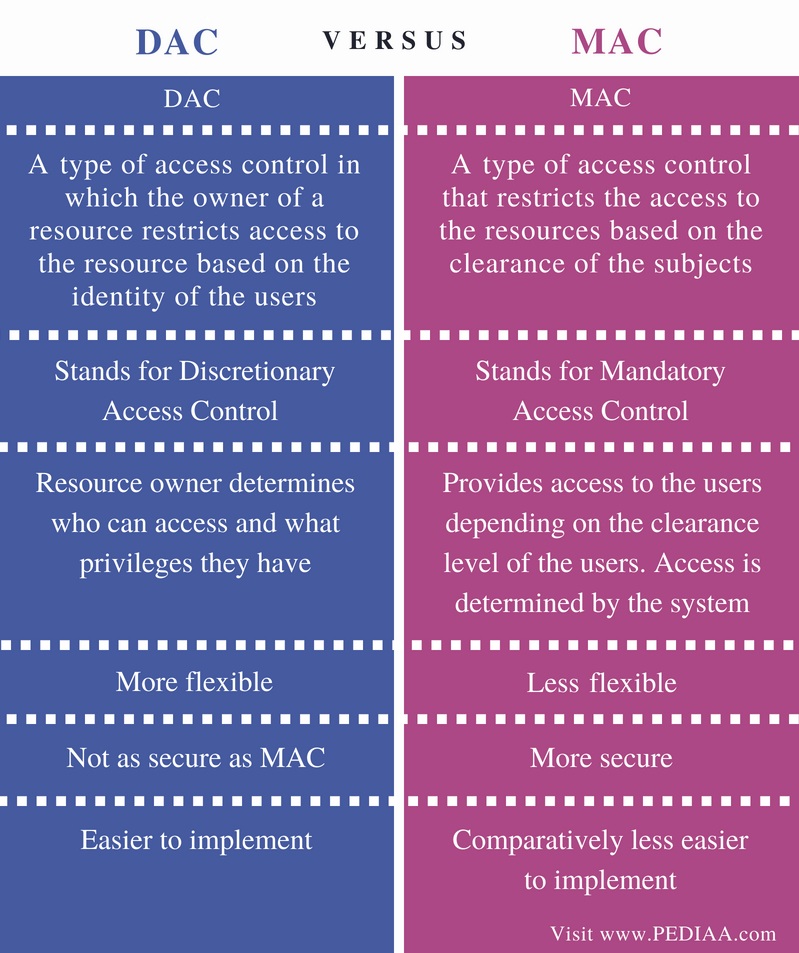 Source: https://pediaa.com/difference-between-dac-and-mac/
31
Distributed Access Control
Additional problems in a distributed environment
Remote user authentication
Typically using a directory service
Should be replicated at some sites for availability
Management of DAC rules
Problem if users’ group can span multiple sites
Rules stored at some directory based on user groups location
Accessing rules may incur remote queries
Covert channels in MAC
32
Covert Channels“a type of attack that creates a capability to transfer information objects between processes that are not supposed to be allowed to communicate by the computer security policy” (Wikipedia)
The attacker uses indirect means to access unauthorized data.
Example
Consider a simple DDB with 2 sites: C (confidential) and S (secret)
Following the “no write down” rule, an update from a subject with secret clearance can only be sent to S
Following the “no read up” rule, a read query from the same subject can be sent to both C and S
Issue: The query may contain secret information (e.g., in a select predicate), so is a potential covert channel
Solution: replicate part of the DB
So that a site at security level L contains all data that a subject at level L can access (e.g., S above would replicate the confidential data so it can entirely process secret queries)
33
Semantic Integrity Control
Maintain database consistency by enforcing a set of constraints defined on the database.
Structural constraints
basic semantic properties inherent to a data model 
e.g., unique key constraint in relational model
Behavioral constraints
regulate application behavior
e.g., dependencies in the relational model
Two components
Integrity constraint specification
Integrity constraint enforcement
34
Semantic Integrity Control
Procedural control
control embedded in each application program
Declarative control
assertions in predicate calculus
+ easy to define constraints
+ definition of database consistency clear
- inefficient to check assertions for each update
limit the search space
decrease the number of data accesses/assertion
preventive strategies
checking at compile time
35
Constraint Specification Language
Predefined constraints
specify the more common constraints of the relational model
Not-null attribute
	ENO NOT NULL IN EMP
Unique key
	(ENO, PNO) UNIQUE IN ASG
Foreign key 
A key in a relation R is a foreign key if it is a primary key of another relation S and the existence of any of its values in R is dependent upon the existence of the same value in S
	PNO IN ASG REFERENCES PNO IN PROJ
Functional dependency
	ENO IN EMP DETERMINES ENAME
36
Constraint Specification Language
Precompiled constraints
Express preconditions that must be satisfied by all tuples in a relation for a given update type 
			(INSERT, DELETE, MODIFY)
	NEW - ranges over new tuples to be inserted
	OLD  - ranges over old tuples to be deleted
General Form
CHECK ON <relation> [WHEN <update type>] <qualification>
37
Constraint Specification Language
Precompiled constraints
Domain constraint
	CHECK ON PROJ (BUDGET≥500000 AND BUDGET≤1000000)
Domain constraint on deletion
	CHECK ON PROJ WHEN DELETE (BUDGET = 0)
Transition constraint
	CHECK ON PROJ (NEW.BUDGET > OLD.BUDGET AND 				NEW.PNO = OLD.PNO)
38
Constraint Specification Language
General constraints
	Constraints that must always be true. Formulae of tuple relational calculus where all variables are quantified. 
General Form
	CHECK ON <variable>:<relation>,(<qualification>)
Functional dependency
	CHECK ON e1:EMP, e2:EMP
		(e1.ENAME = e2.ENAME IF e1.ENO = e2.ENO)
Constraint with aggregate function
	CHECK ON g:ASG, j:PROJ
		(SUM(g.DUR WHERE g.PNO = j.PNO) < 100 IF 
			j.PNAME = “CAD/CAM”)
39
Integrity Enforcement
Two methods
Detection
Execute update u: D  Du
If Du is inconsistent then
	if possible: compensate Du  Du’
	else
		undo Du  D 
Preventive
Execute u: D  Du only if Du will be consistent
Determine valid programs
Determine valid states
40
Query Modification
Preventive
Add the assertion qualification to the update query
Only applicable to tuple calculus formulae with universally quantified variables
UPDATE	PROJ
SET	BUDGET = BUDGET*1.1
WHERE	PNAME = "CAD/CAM"
	
UPDATE	PROJ
SET	BUDGET = BUDGET*1.1
WHERE	PNAME = "CAD/CAM"
AND	NEW.BUDGET ≥ 500000
AND	NEW.BUDGET ≤ 1000000
41
Compiled Assertions
Triple (R,T,C) where
		R		relation
		T		update type (insert, delete, modify)
		C		assertion on differential relations
Example: Foreign key assertion
	g  ASG, j  PROJ :  g.PNO = j.PNO
Compiled assertions:
	(ASG, INSERT, C1), (PROJ, DELETE, C2), (PROJ, MODIFY, C3)
	where
	C1:NEW  ASG+   j  PROJ: NEW.PNO = j.PNO
	C2:g  ASG, OLD  PROJ- : g.PNO ≠ OLD.PNO
	C3:g  ASG, OLD   PROJ-  NEW  PROJ+:  
			g.PNO ≠OLD.PNO OR OLD.PNO = NEW.PNO
42
Differential Relations
Given relation R and update u
		R+   contains tuples inserted by u
		R-    contains tuples deleted by u

Type of u
		insert	R-   empty
		delete	R+   empty
		modify	R+  (R – R-)
43
Differential Relations
Algorithm:
Input:	Relation R, update u, compiled assertion Ci
Step 1:	Generate differential relations R+ and R–
Step 2:	Retrieve the tuples of R+ and R– which do not satisfy Ci
Step 3:	If retrieval is not successful, then the assertion is valid.

Example :
u is delete on J. Enforcing (EMP, DELETE, C2) :
retrieve all tuples of EMP-
into RESULT
where not(C2)
If RESULT = {}, the assertion is verified
44
Distributed Integrity Control
Problems:
Definition of constraints
consideration for fragments
Where to store
replication
non-replicated : fragments
Enforcement
minimize costs
45
Types of Distributed Assertions
Individual assertions
single relation, single variable
domain constraint
Set oriented assertions
single relation, multi-variable 
functional dependency
multi-relation, multi-variable 
foreign key
Assertions involving aggregates
46
Distributed Integrity Control
Assertion Definition
similar to the centralized techniques
transform the assertions to compiled assertions
Assertion Storage
Individual assertions
one relation, only fragments
at each fragment site, check for compatibility
if compatible, store; otherwise reject
if all the sites reject, globally reject
Set-oriented assertions
involves joins (between fragments or relations)
maybe necessary to perform joins to check for compatibility
store if compatible
47
Distributed Integrity Control
Assertion Enforcement
Where to enforce each assertion depends on
type of assertion
type of update and where update is issued
Individual Assertions
update = insert
enforce at the site where the update is issued
update = qualified
send the assertions to all the sites involved
execute the qualification to obtain R+ and R-
each site enforce its own assertion
Set-oriented Assertions
single relation
similar to individual assertions with qualified updates
multi-relation
move data between sites to perform joins; then send the result to the query master site